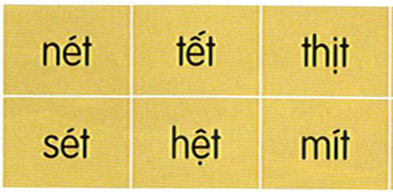 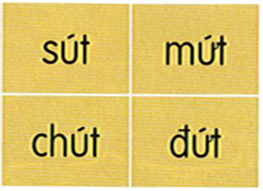 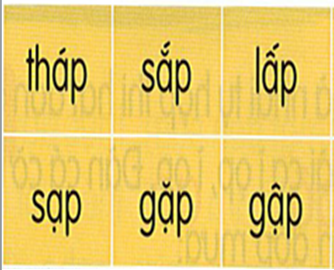 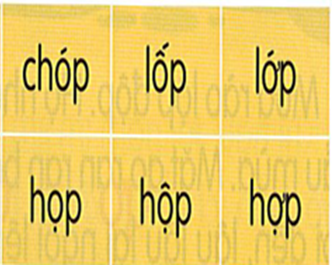 nÐt ch÷
nÕt na
tÊp nËp
gÆp gì
håi hép
xe ®¹p
chót Ýt
gom gãp
tia chíp
møt sen
Trêi x¸m xÞt, m­ưa sÇm sËp như­ trót. SÊm sÐt × Çm xa xa. C©y cá ng¶ r¹p vµo nhau. Mét lóc sau, mưa lép ®ép råi døt h¼n. MÆt trêi lã khái ch©n m©y. V¹n vËt như­ thøc dËy, ®Çy ¾p s¾c mµu.
Trêi x¸m xÞt, m­ưa sÇm sËp như­ trót.
- SÊm sÐt × Çm xa xa.
- C©y cá ng¶ r¹p vµo nhau.
Mét lóc sau, m­ưa lép ®ép råi døt h¼n.
- MÆt trêi lã khái ch©n m©y.
- V¹n vËt nh­ư thøc dËy, ®Çy ¾p s¾c mµu.
Trêi x¸m xÞt, m­ưa sÇm sËp nh­ư trót. SÊm sÐt × Çm xa xa. C©y cá ng¶ r¹p vµo nhau. Mét lóc sau, mư­a lép ®ép råi døt h¼n. MÆt trêi lã khái ch©n m©y. V¹n vËt như­ thøc dËy, ®Çy ¾p s¾c mµu.
Mật ong của gấu con
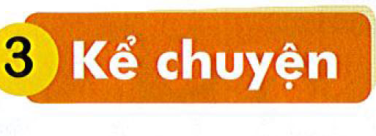 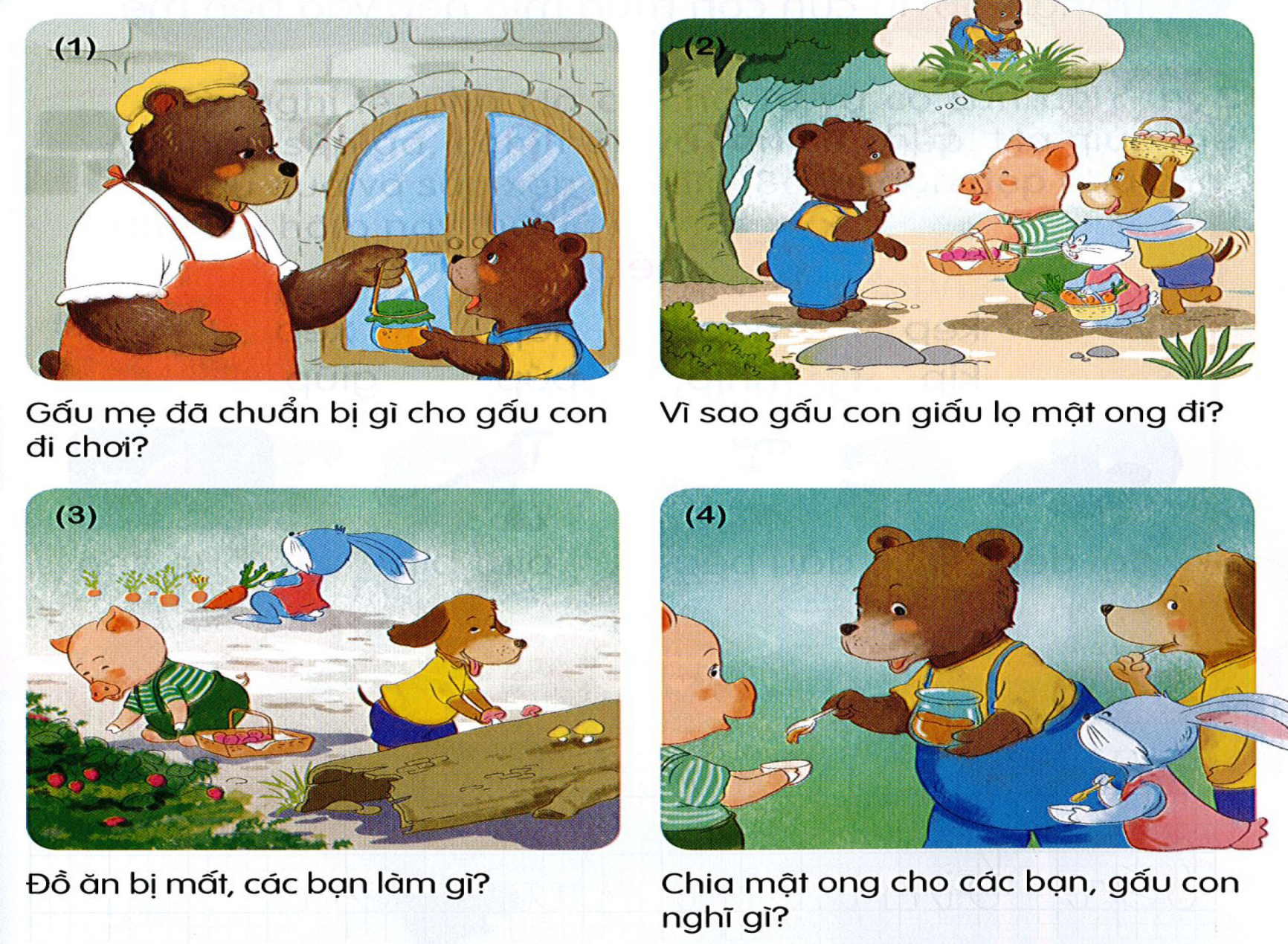